Муниципальное бюджетное образовательное учреждение дополнительного образования детей
«Центр дополнительного образования детей»
г. Прокопьевск
Русская народная кукла
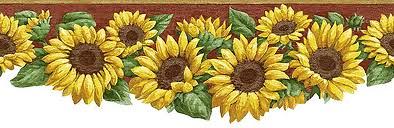 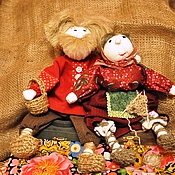 Карлова
Елена Александровна
педагог дополнительного образования
высшая категория
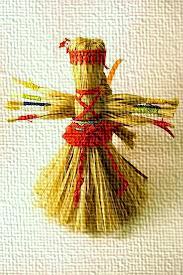 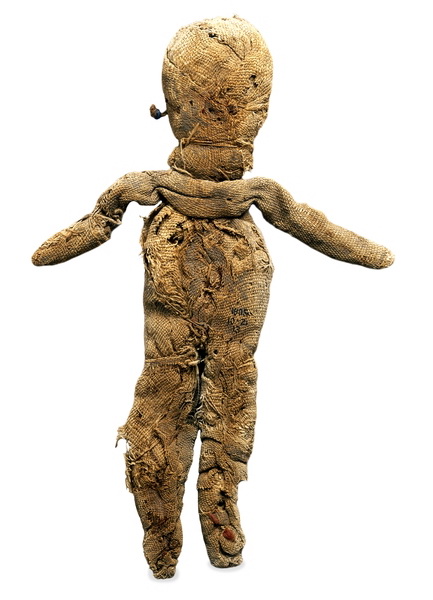 В древнем мире куклы обычно изготавливались из тряпичного материала, дерева, кости или обожженной глины. Сохранилось относительно мало экземпляров из-за тленности материала. Самая древняя кукла-скрутка была найдена при раскопках в Египте. Сохранность этой куклы объясняется чрезвычайно сухими условиями в этой части мира.
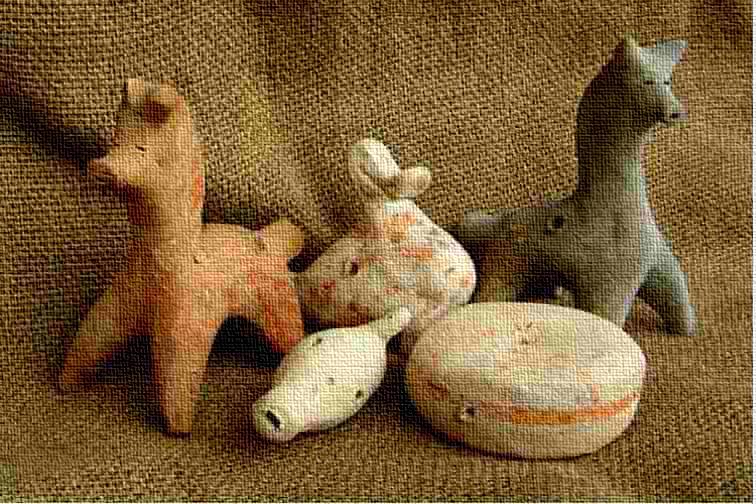 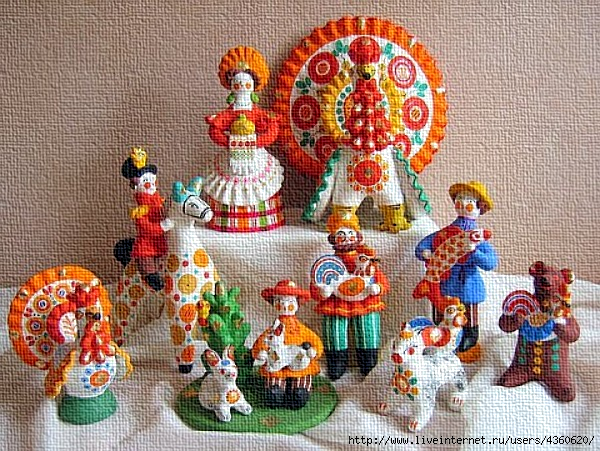 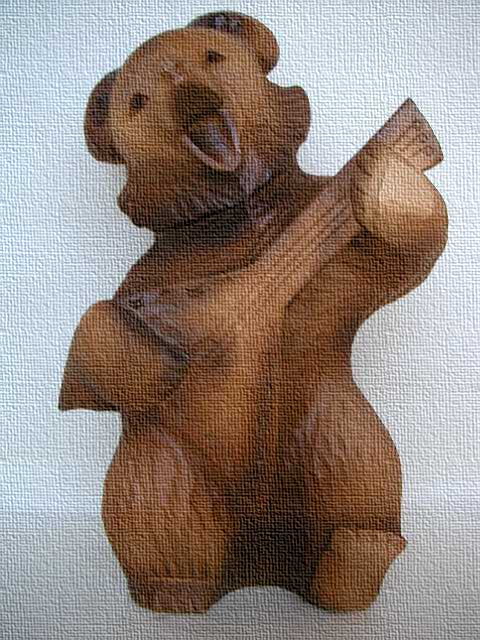 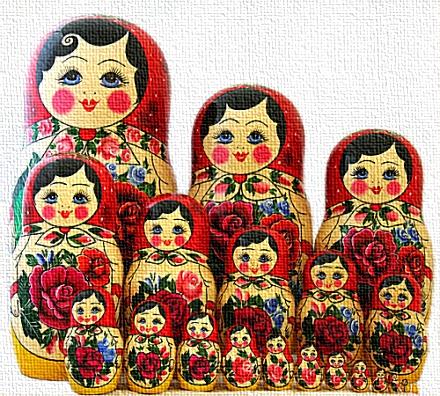 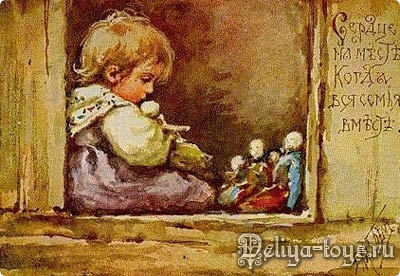 Через века и поколения пронесла народная память традиционные образы кукол. Каких-то полтораста лет назад куклы были непременным атрибутом повседневного быта наших бабушек и дедушек, неотъемлемой частью праздников, процесса воспитания детей.
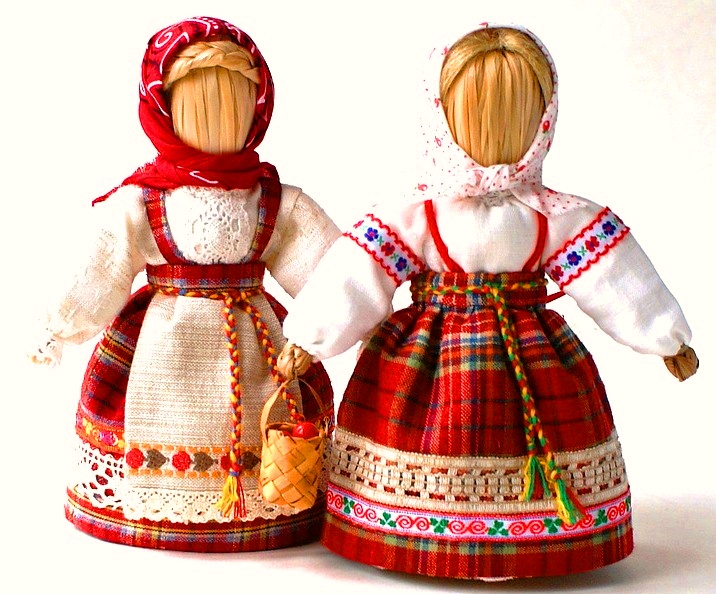 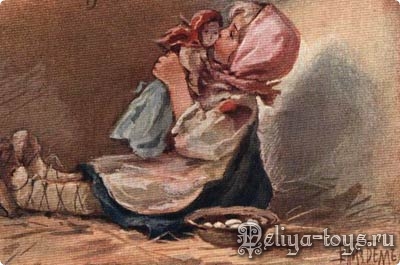 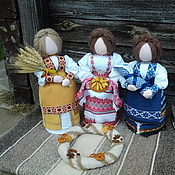 В глубокой древности у кукол было другое предназначение, она была человеку защитой от болезней, несчастий, злых духов. Кукла берегла человека, ее так и называли: оберег или берегиня. Как правило, самыми охранными были куклы, выполненные без иглы и ножниц. Ткань старались при изготовлении кукол не резать, а рвать (иногда кукол так и называли — "рванки").
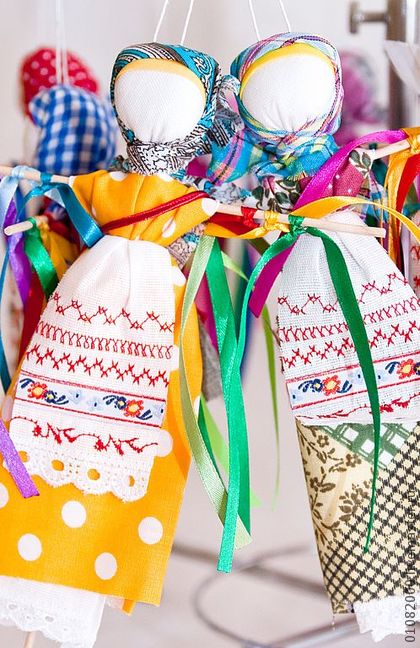 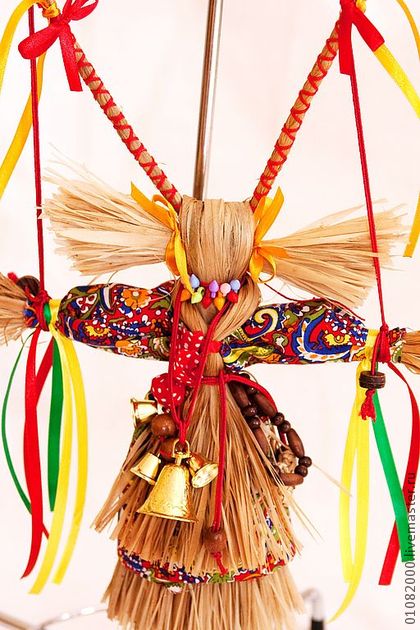 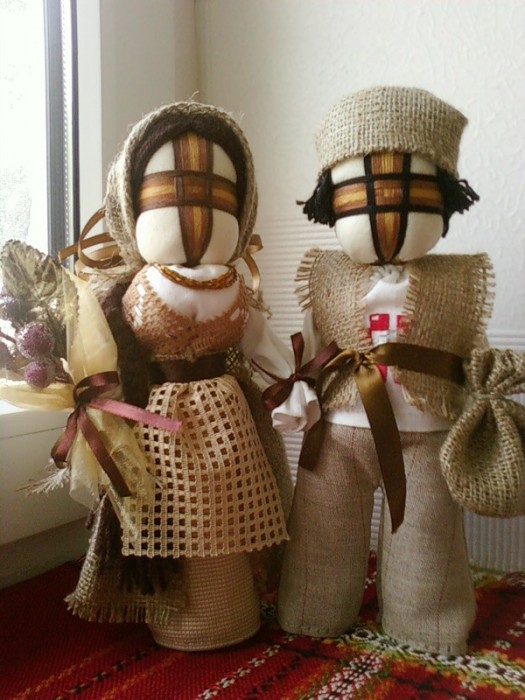 Умение делать кукол, помогают их хозяевам познать себя и окружающий мир, познать истоки своей культуры. Куклы могут оберегать и лечить, радовать и учить. Они помогали справлять календарные обряды нашим предкам, призывая урожайный год, а значит, жизнь. Куклы помогали во всех значимых и малозначимых случаях жизни человека. Все народные куклы – помощники в жизни.
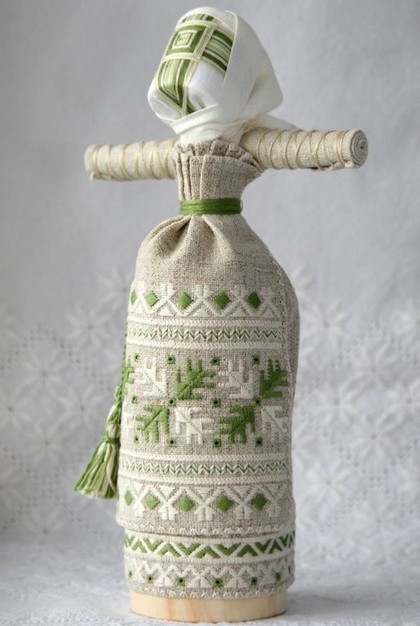 Зерновушка 
Раньше в деревнях в конце лета, когда на полях собирали урожай, лучшую, отборную часть зерна прятали в специальный мешочек, наряжали его куколкой и бережно хранили до посева следующего года. Особенно ценной была капризная гречиха, поэтому кукла была оберегом, залогом будущего плодородия и ставилась в Красном углу избы. А весной торжественно изымали зерна из мешочка и сеяли в поле с пожеланиями богатого урожая.
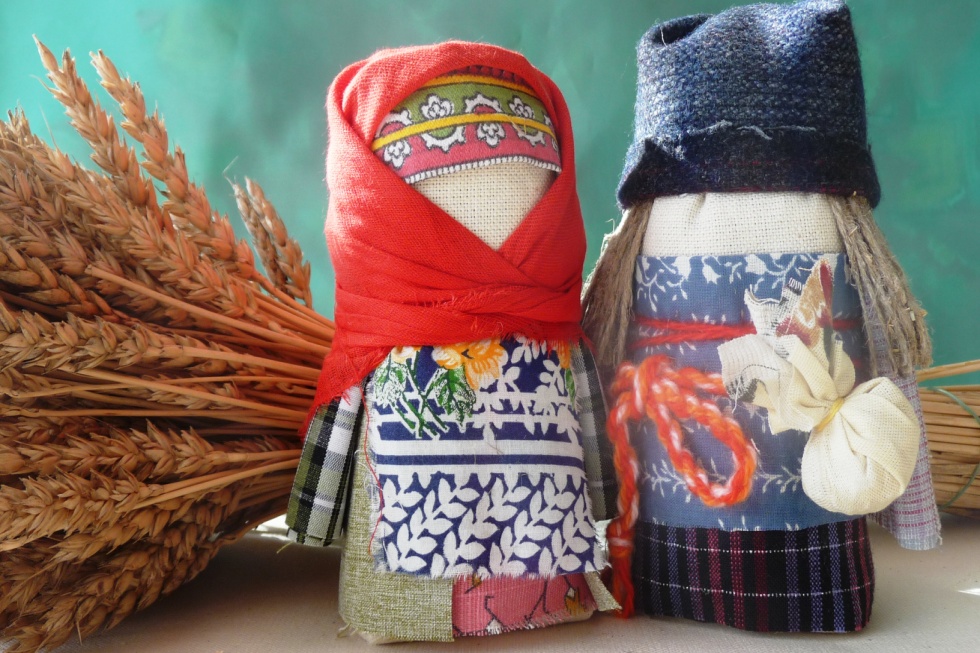 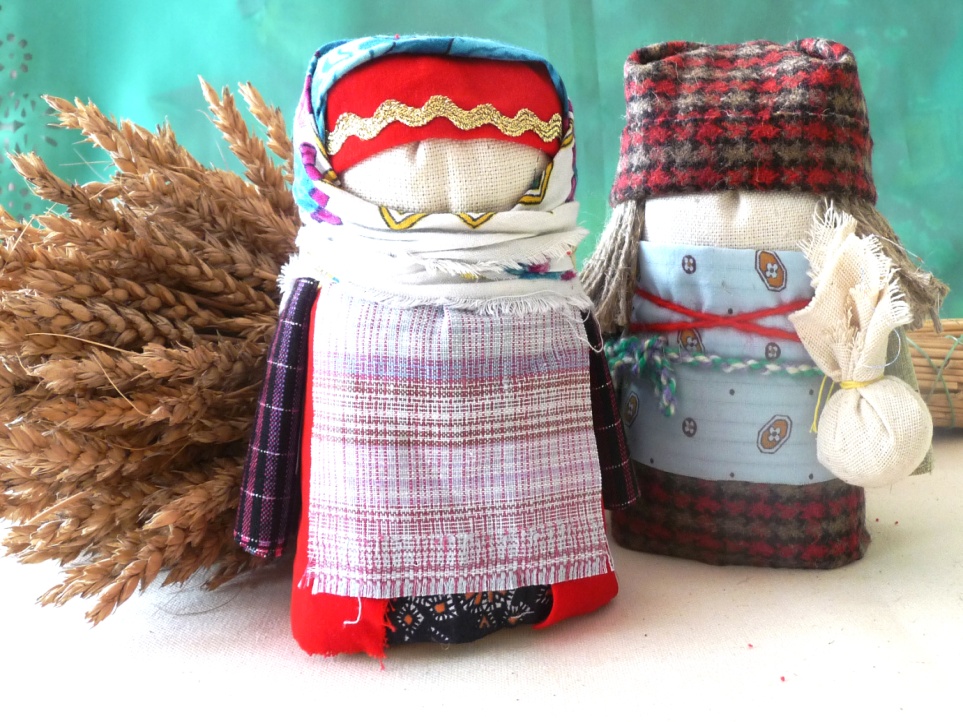 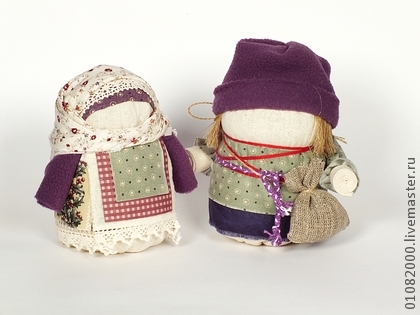 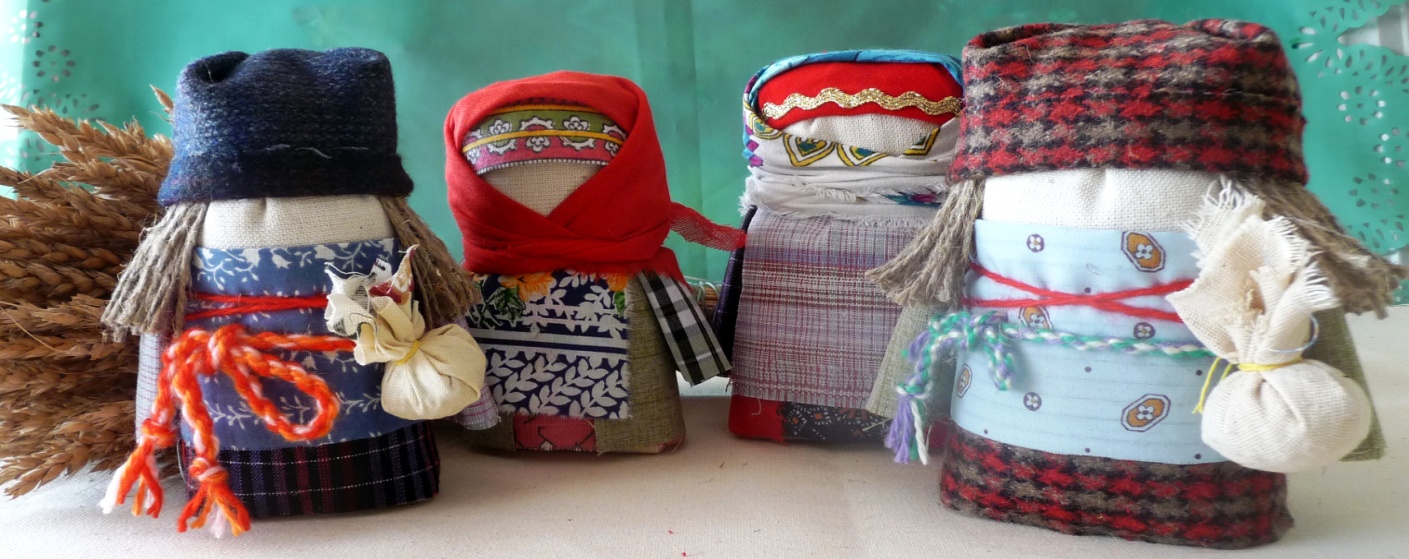 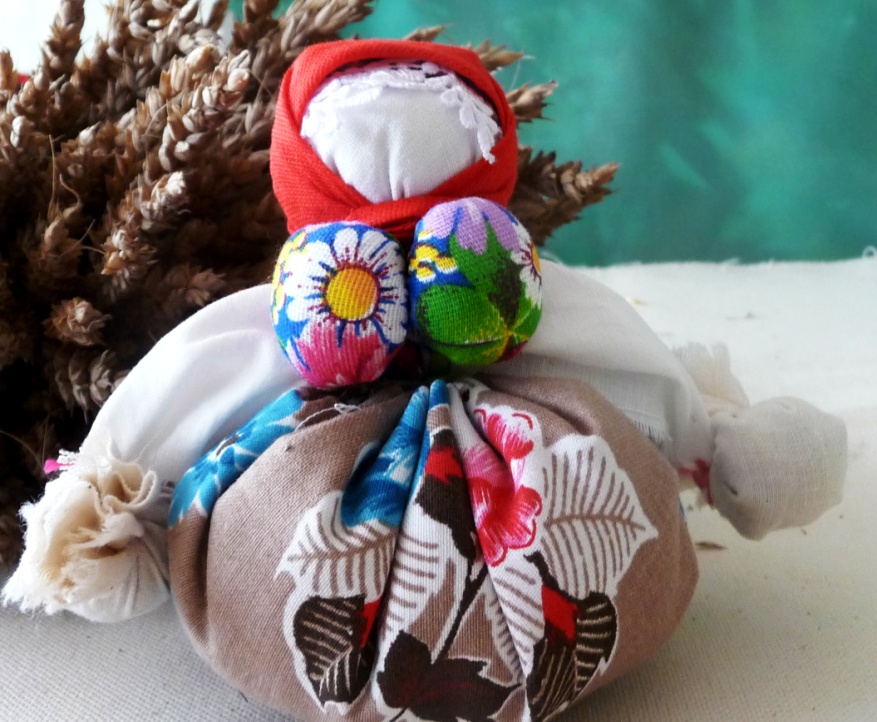 Кубышка – травница

Чтобы воздух в избе был чистый, изготавливали полезную куколку "Кубышку-Травницу". Подвешивали ее там, где воздух застаивался или над колыбелью ребенка.
 Эта кукла наполнена душистой лекарственной травой.
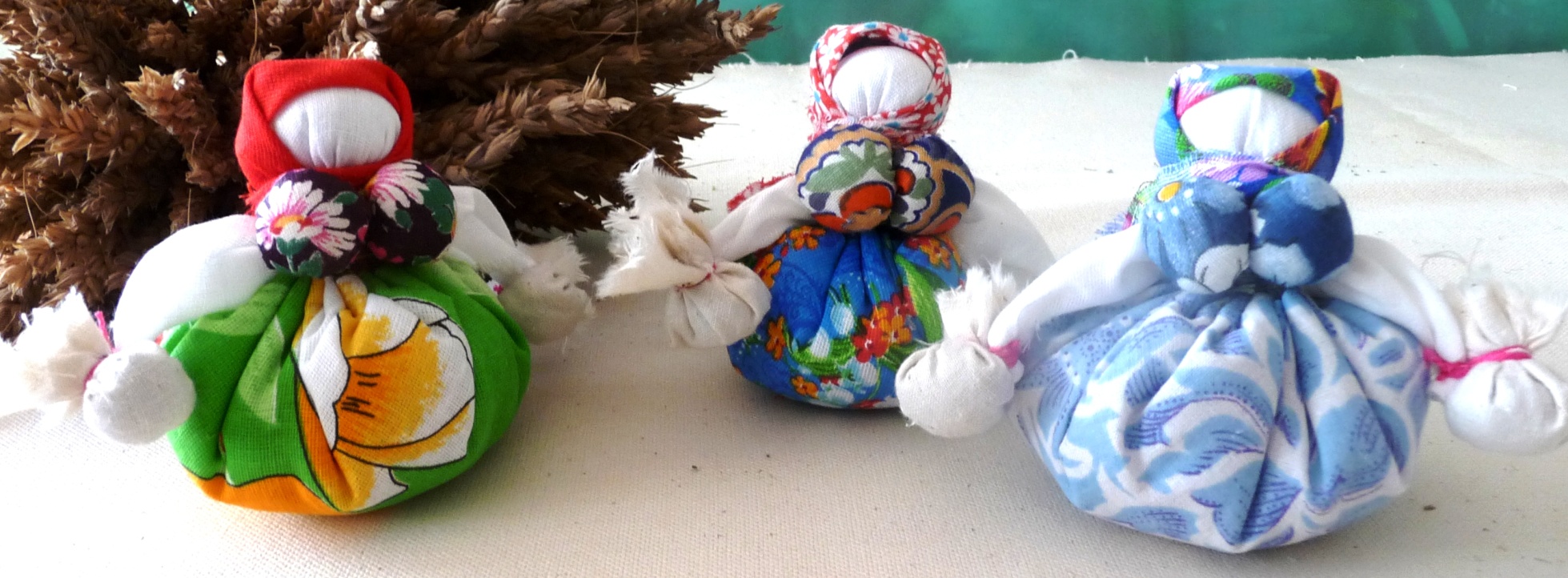 Веснянка - это веселая, задорная кукла, которую делали молодые девушки на приход весны. 

Солнечный Конь - друг и спутник человека в жизни. Он является проводником человеческих душ в этот мир.
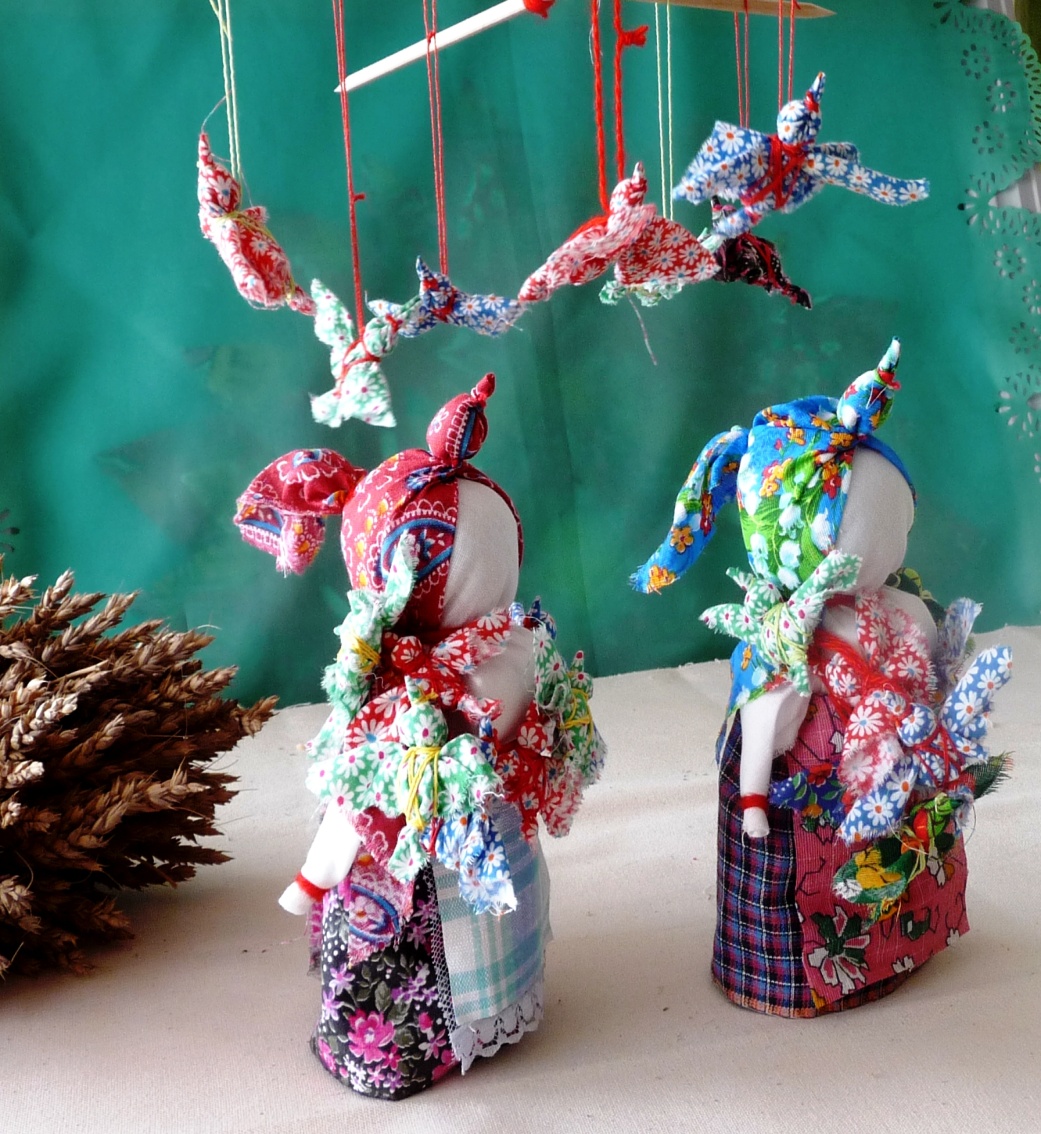 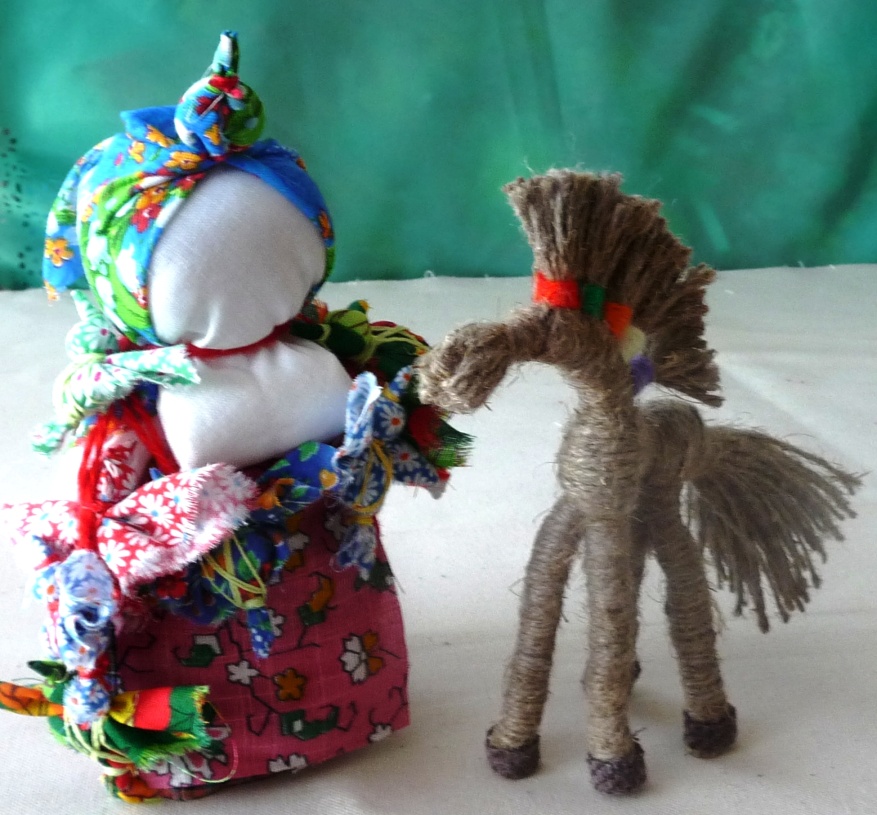 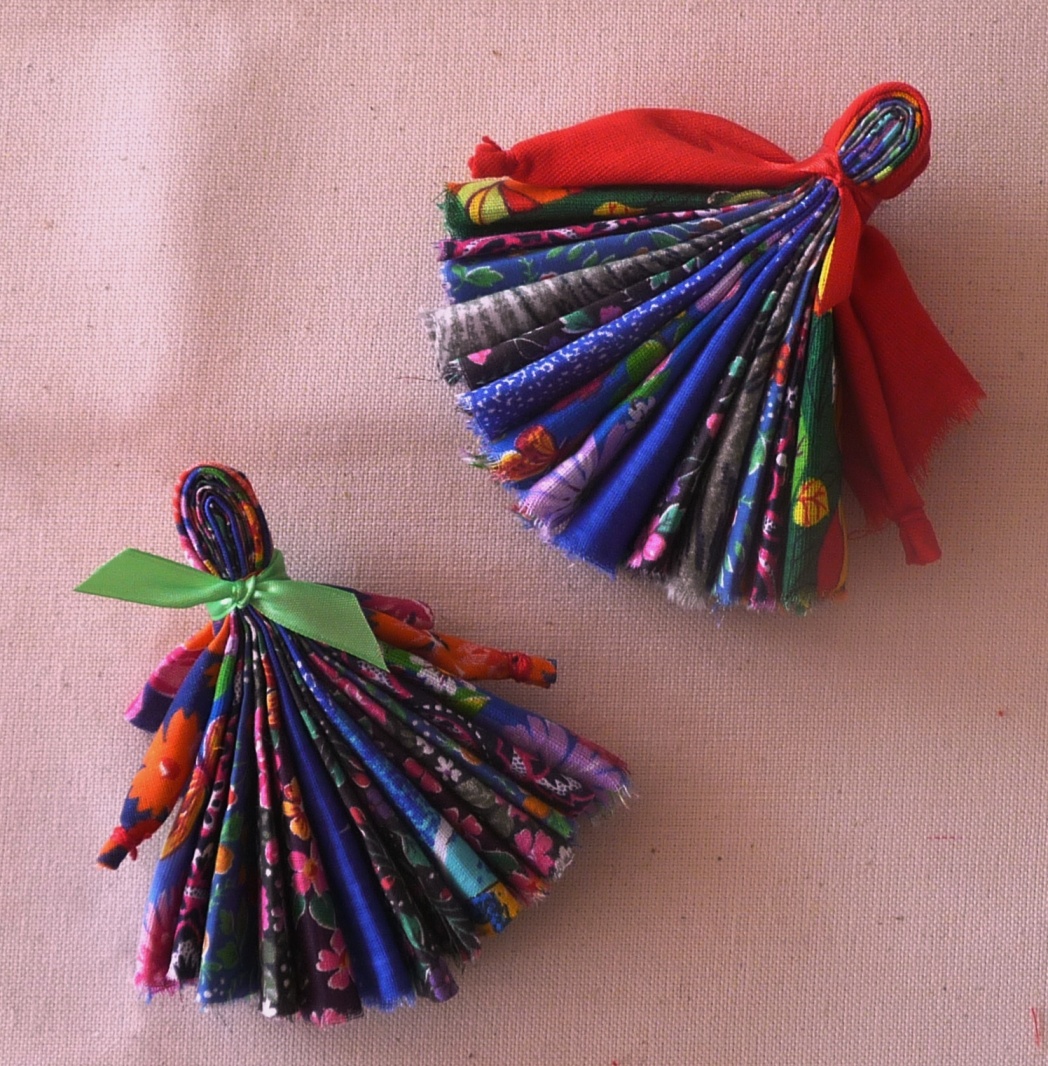 Северная Берегиня. 

Эту куклу ставят в северный угол избы(дома)- на благополучие и как оберег.
Подорожница
Для путешественников уезжающих далеко с родных краев в узелок Подорожницы можно положить щепотку земли или несколько зерен пшеницы.Кукла Подорожница сделанная своими руками хороший подарок мужчине, который надолго отправляется в дорогу
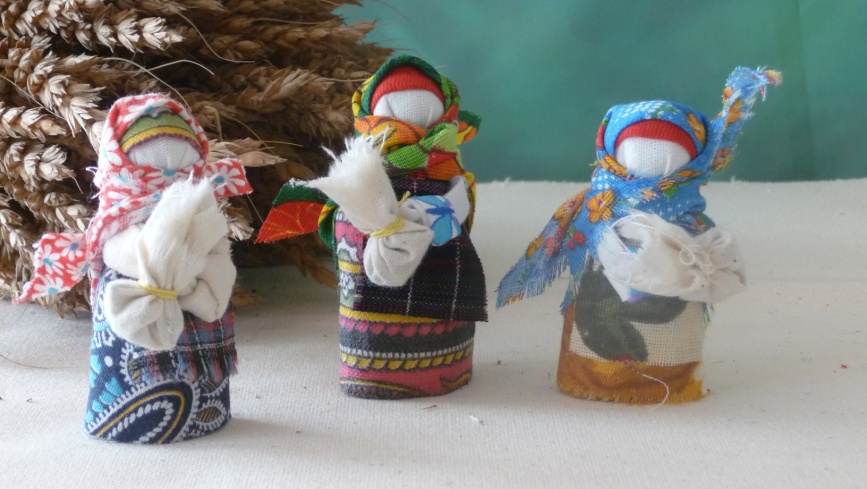 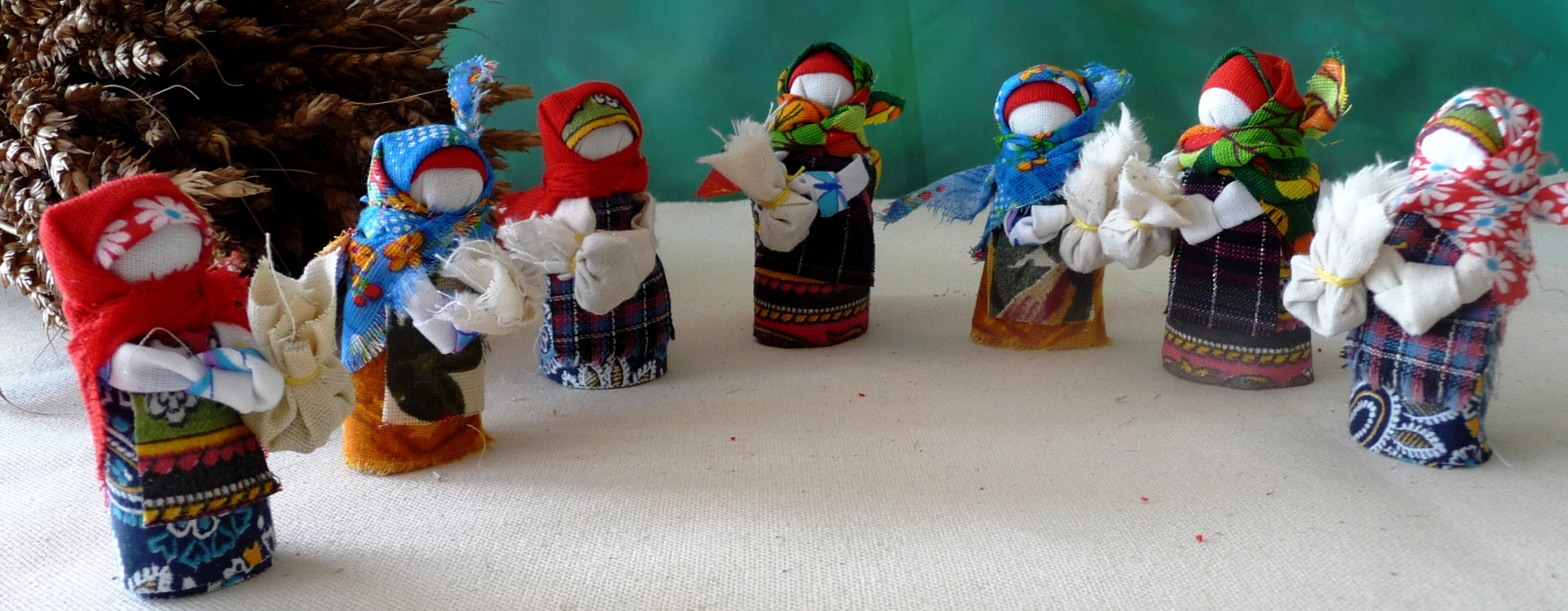 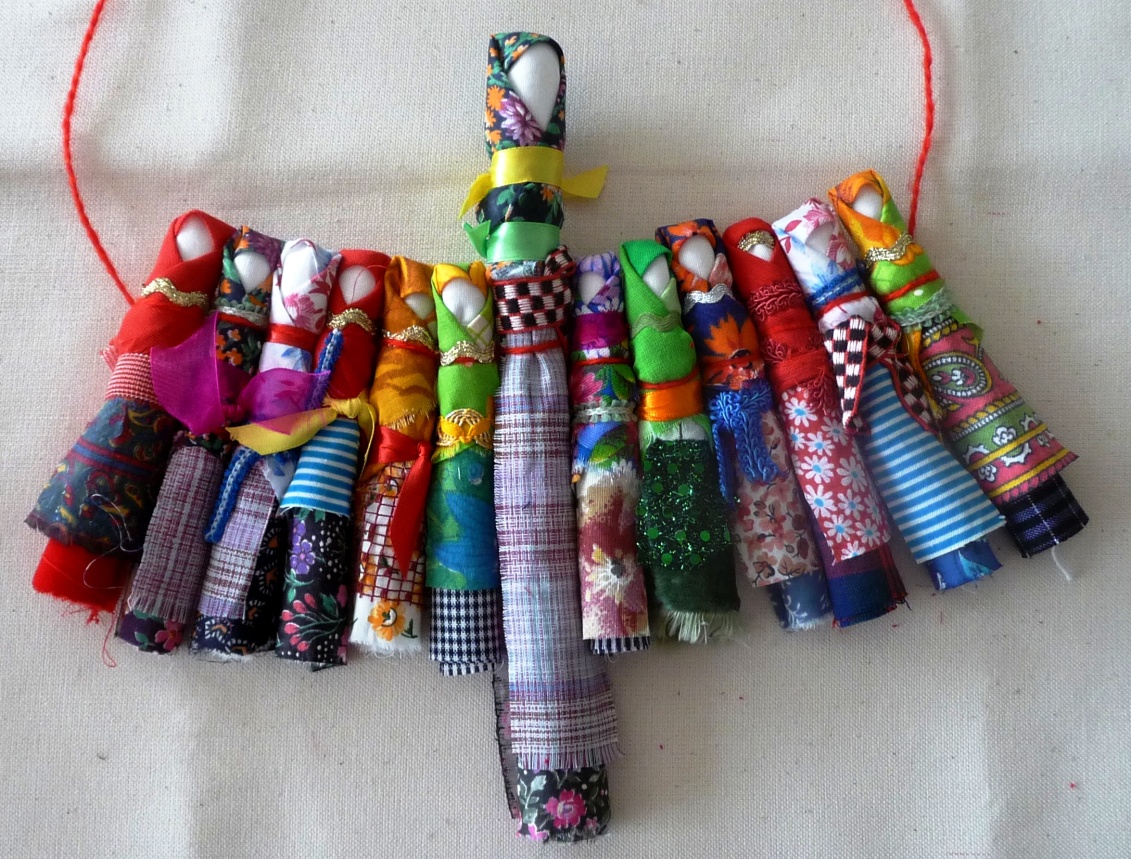 Лихорадки (Лихоманки, Трясовицы) 
В древнеславянской мифологии, лихорадки – это злые демоны, насылающие на людей болезни. Древние славяне делили весь мир на две половины: добрую и злую, дружественную и враждебную . Каждую из них олицетворяли те или иные божества. С начала о доброй стороне
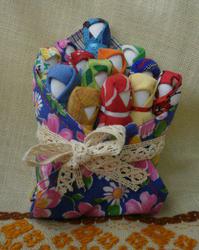 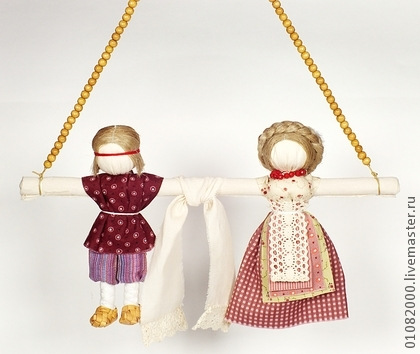 Свадебная кукла
В русской свадебной традиции во главе свадебного поезда, везущего молодую пару в дом жениха,  после венчания из церкви, под дугой упряжки подвешивали кукол: куклу Невесту  и куклу Жениха, чтобы они отводили недобрые взгляды на себя. Кукла Неразлучники символ и оберег крепкого союза, поэтому делается как бы на одной руке, идти по жизни рука об руку, были вместе в радости и беде.
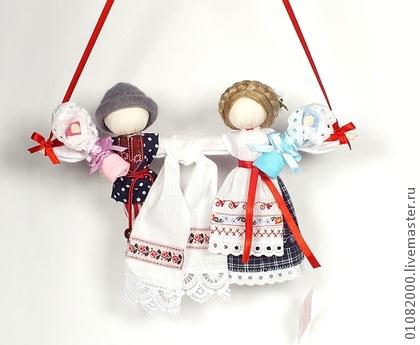 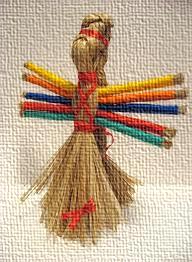 Вот такую куколку  «шестиручку»  дарили молодухе на второй день свадьбы, чтобы она стала хорошей хозяйкой и  все успевала делать по хозяйству.
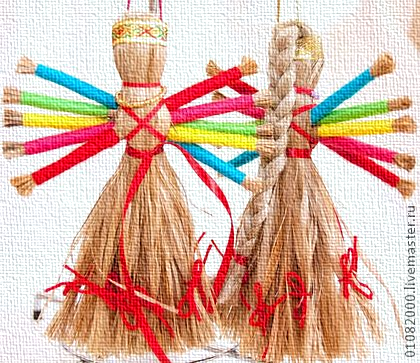 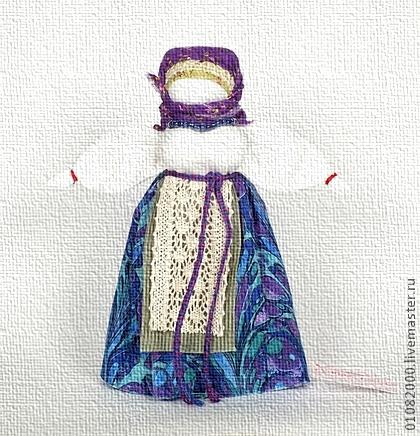 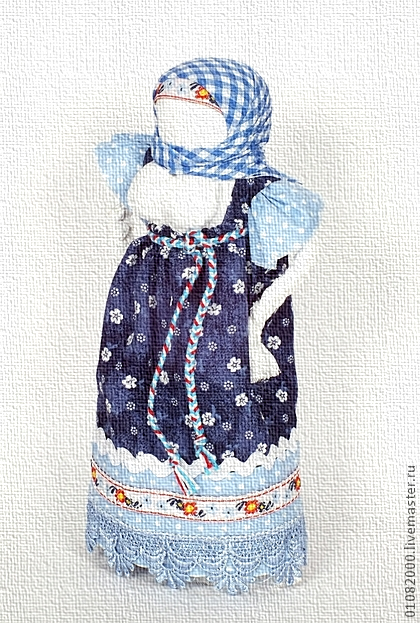 Кукла, символизирующая женскую судьбу, должна быть нарядной. Верили, чем краше кукла, тем счастливее женская доля.
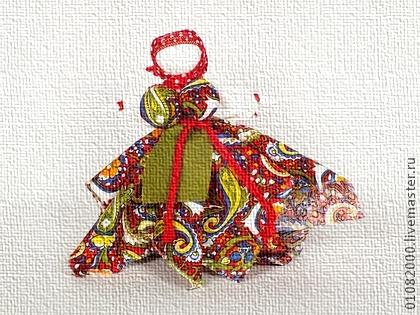 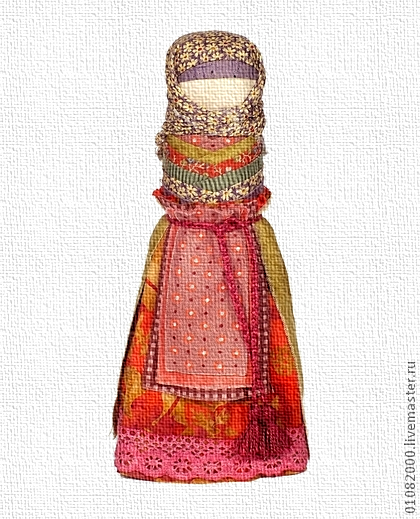 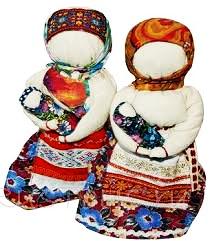 Пеленашки 

Чтобы сбить злых духов с толку, спеленатую куклу подкладывали к младенцу в колыбель, где она находилась до крещения ребенка. Куклу хранили в доме наравне с крестильной рубахой ребенка.
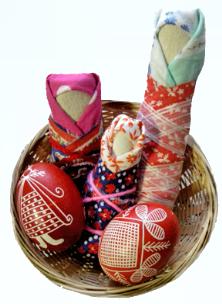 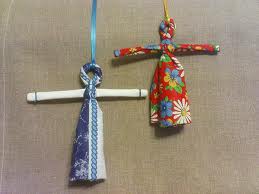 Куватка — игрушка, сделанная без шитья иголкой и без единой жесткой детали, она ни в каком случае не может повредить ребенку. А если над кроватью ребенка висит Куватка, то она отгоняет злую силу от младенца.
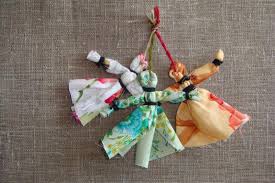 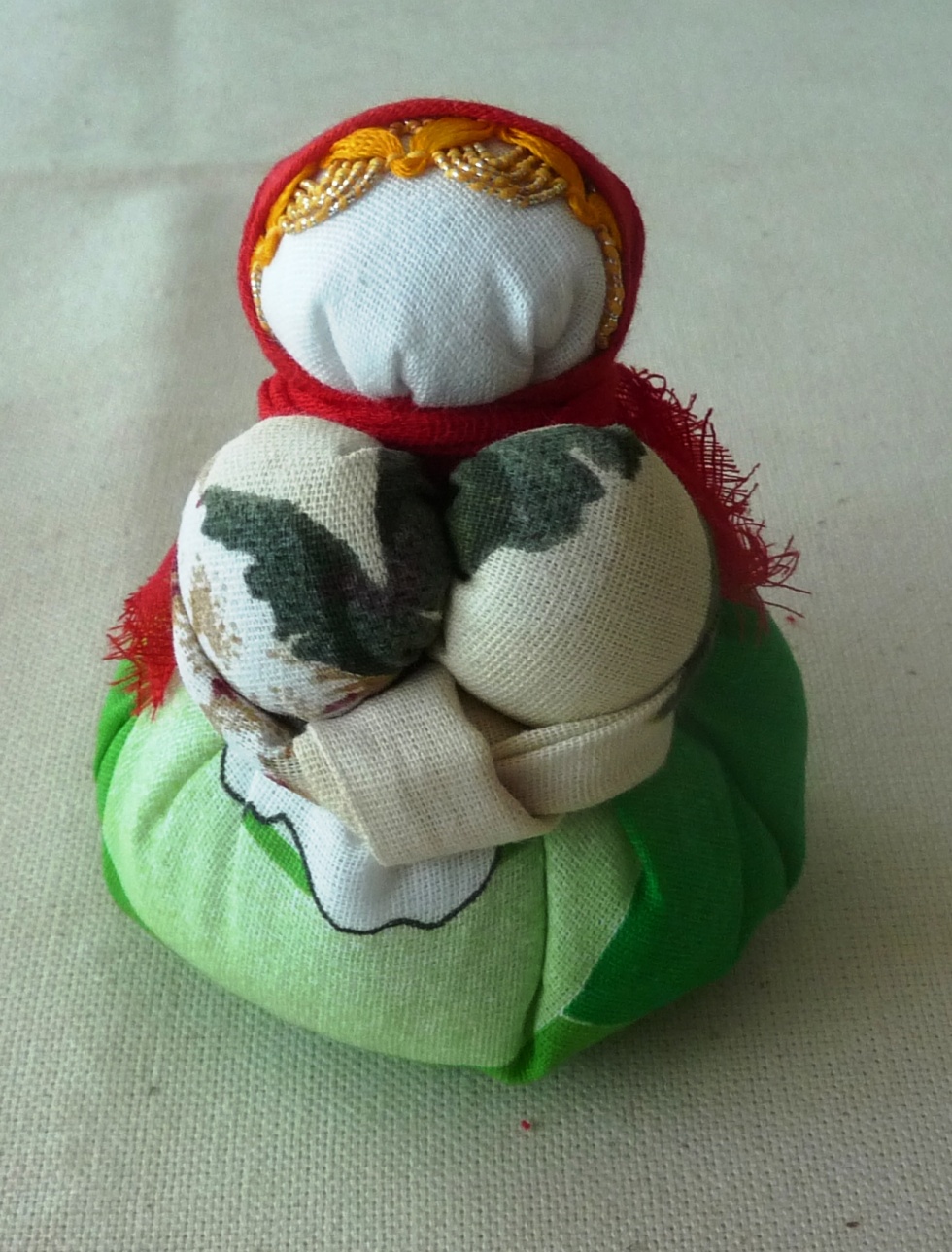 Хозяюшка - Благополучница 

По поверью куколка, внутри которой спрятана монетка, приносит в дом удачу и достаток, бережет домашний очаг, хранит семью.
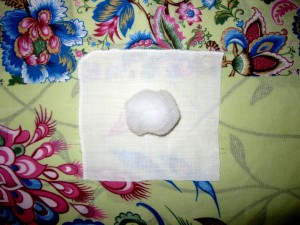 В квадрат выкладываем ветошь и аккуратно заворачиваем, делая упругий шарик. (это голова куклы), перетягиваем его нитью и выравниваем низ, делая не очень длинным.
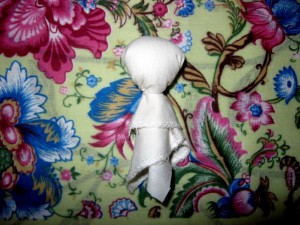 Прикладываем к шее и, обмотав несколько раз вокруг той же ниткой, крепко завязываем.
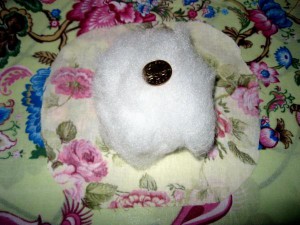 Из цветного круга делаем юбку .Вкладываем во внутрь  ветошь и монетку  с  цифрой «5».
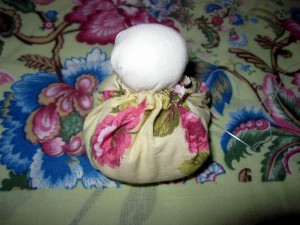 Сажаем туда же заготовку куклы, затягиваем края юбочки, и перевязываем нитью на шее.
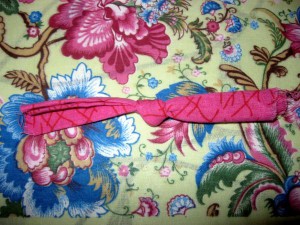 Стороны полоски из ткани сгибаем к середине, затем пополам, чтобы получилась полоска шириной 1 см. Завязываем посередине этой полосы не очень тугой узелок – это руки куколки.
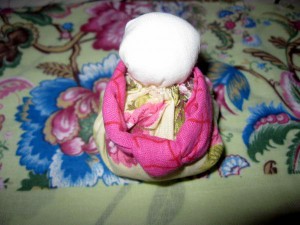 Прикладываем к шее и, обмотав несколько раз вокруг той же ниткой, крепко завязываем.
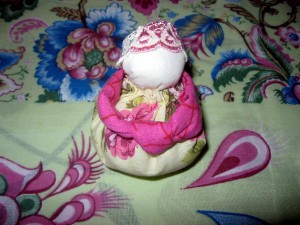 Из тесьмы делаем повойник, который надевается на голову тряпичной куклы оберега и перевязываем на шее нитью.
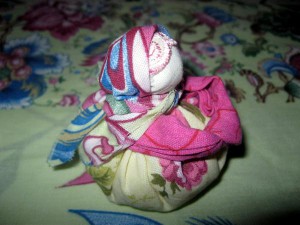 Надеваем косынку. Кукла готова.
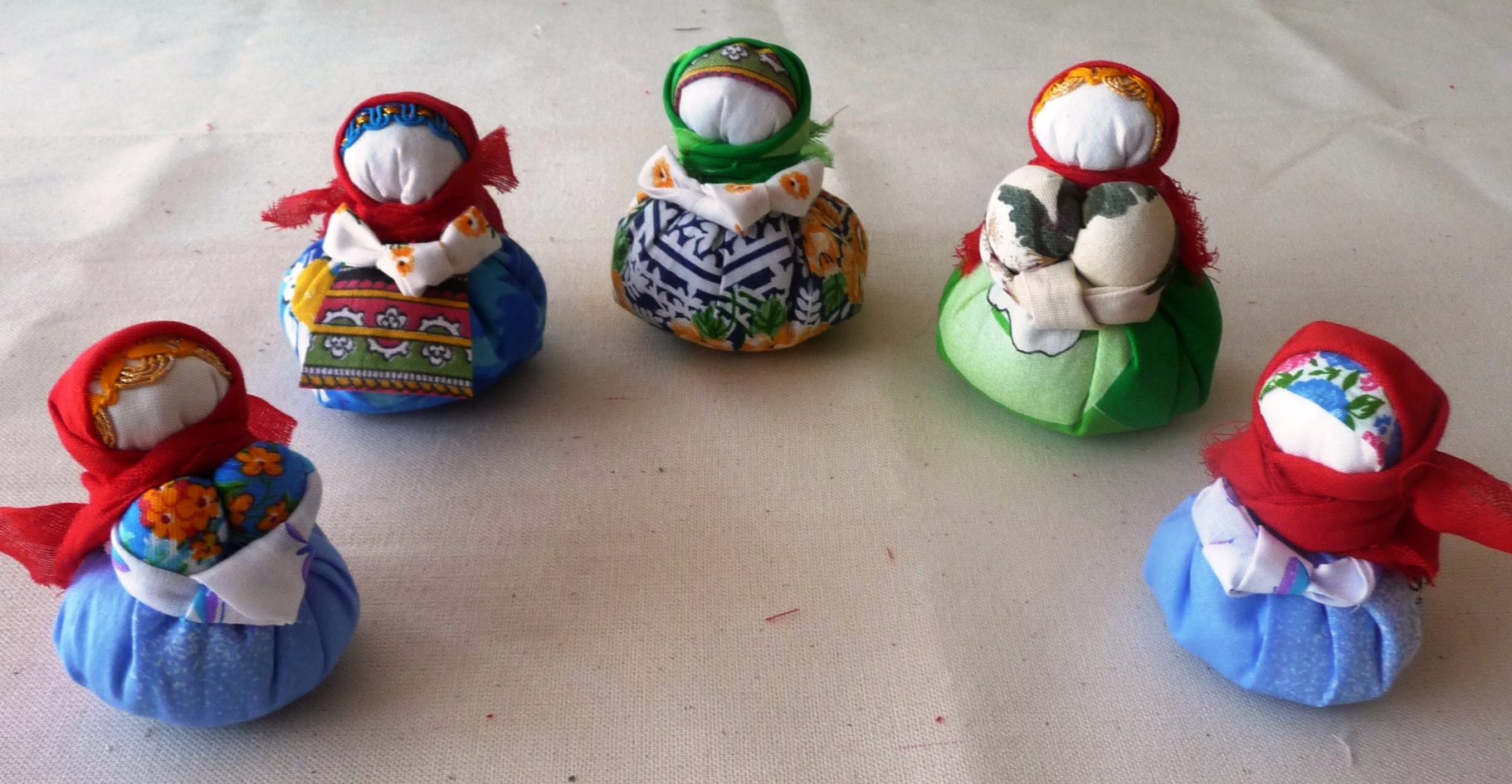 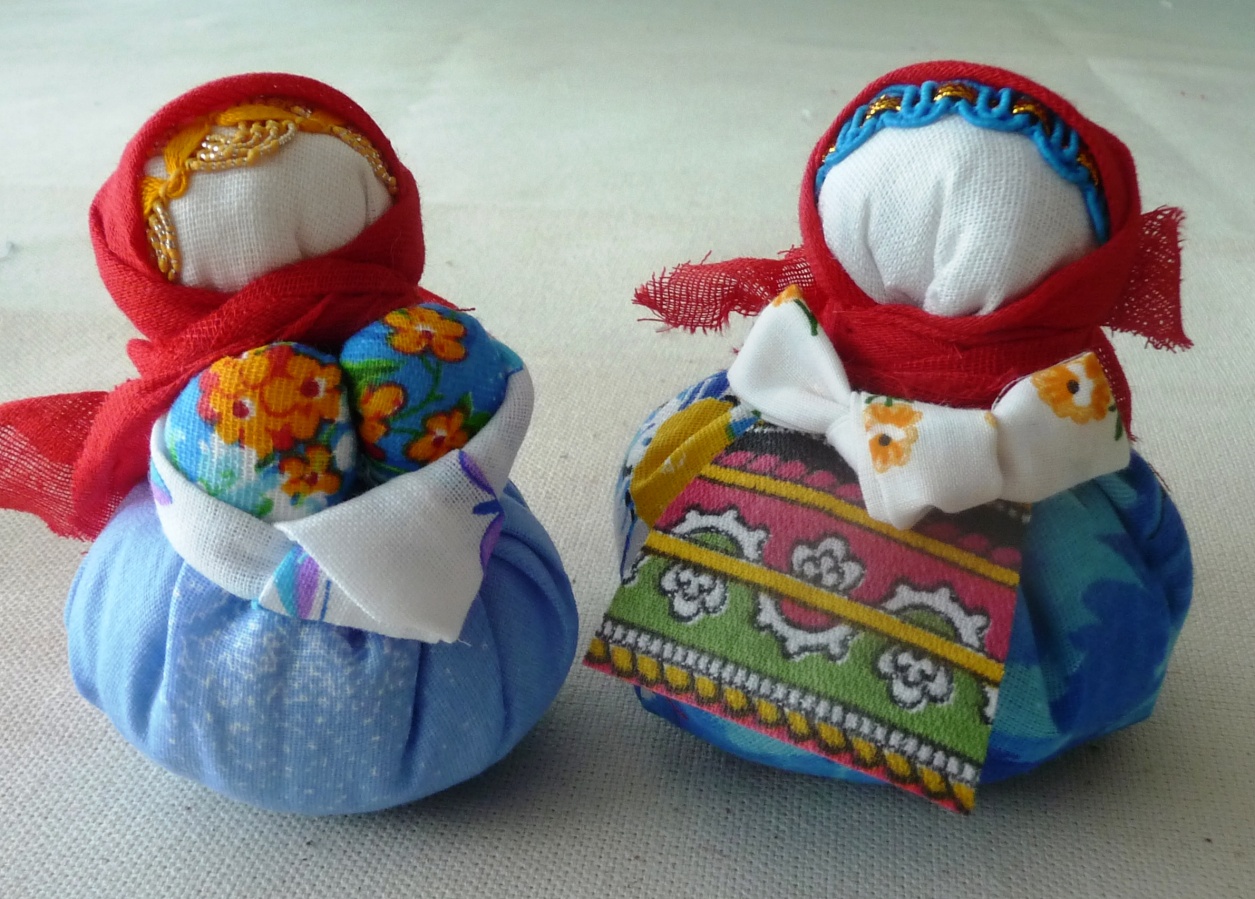 Спасибо за внимание!
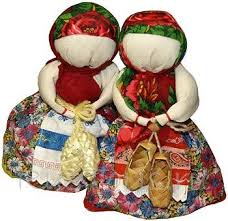 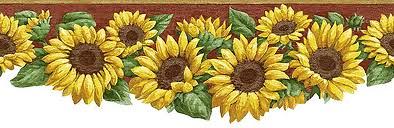